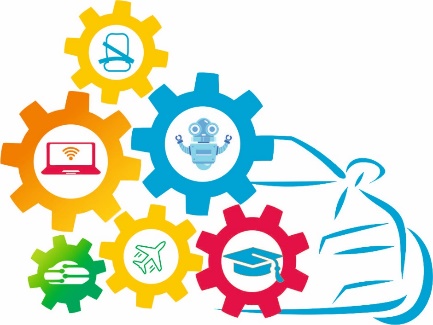 О проведении работы по профилактике безопасности дорожного движения с учащимися и их родителями.
28 мая 2025 года
[Speaker Notes: Доброе утро уважаемые коллеги!]
Региональная акция по профилактике детского дорожно-транспортного травматизма «Внимание – дети! Летние каникулы!» 
с 13.05.2025 до 17.06.2025 года
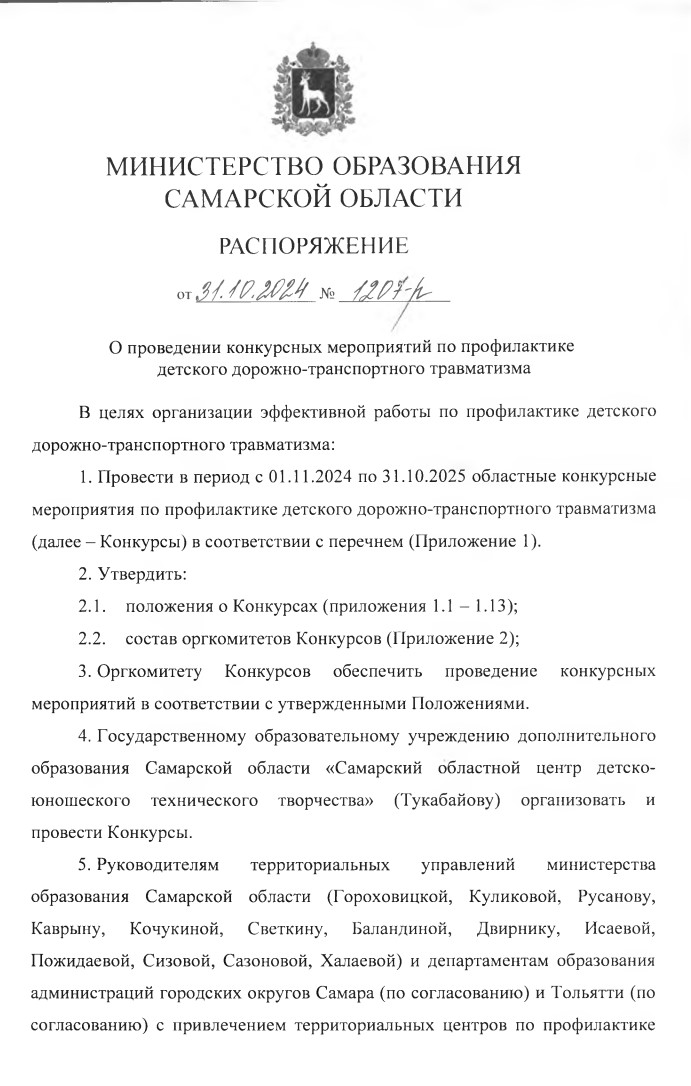 [Speaker Notes: Уже на следующей неделе начинаются летние каникулы. В соответствии с распоряжением МО СО от 31.10.2024 года №1207/р с 13 мая стартовала региональная акция по профилактике детского дорожно-транспортного травматизма «Внимание – дети! Летние каникулы!». В рамках акции территориальным управлениям, департаментам образования Самары и Тольятти, совместно с территориальными центрами профилактики ДДТТ необходимо провести ряд мероприятий. Основные мероприятия представлены на слайде. Особое внимание хотел бы обратить на «Единый день дорожной безопасности» – прошедший 16 мая! В этом мероприятии принимают участие все образовательные учреждения, просим фотоотчет разместить на официальных сайтах и в социальных сетях «Вконтакте» до 30.05.2025 года. В рамках акции провести тематические родительские собрания, с подбором видеоматериала о ДТП с участием несовершеннолетних. Тему профилактики ДДТТ можно обсудить на родительских собраниях по итогам окончания учебного года и собраниях по организации работы лагерей дневного пребывания детей.  Обращаю особое внимание на мероприятия с привлечением сотрудников Госавтоинспекции. При организации таких мероприятия, ответственным лицам от ОУ необходимо обращать внимание на готовность сотрудников Госавтоинспекции к встрече учитывая возрастные особенности: а именно наличие статистической информации о ДТП с участием детей на уровне области, района и муниципального образования, обсуждение вопросов об ответственности детей и их родителей за нарушения ПДД, наличие демонстрационных материалов, слайдовых презентаций, видеороликов профилактического характера, предусмотреть разбор наиболее частых ДТП с участием детей, в том числе произошедших на территории. В случаях формального подхода к проведению мероприятия с детьми и родителями со стороны сотрудников Госавтоинспекции, прошу передавать информацию в Областной центр профилактики.]
Деятельность родительских объединений по профилактике детского дорожно-транспортного травматизма в период летних каникул 
с 1.06.2025 по 31.08.2025 года
[Speaker Notes: В соответствии с письмом МО СО от 10.04.2025 года №МО/1874, в рамках летних каникул образовательными учреждениями и территориальным центрами профилактики запланированы профилактические мероприятия с активной родительской общественностью и родительскими патрулями. Летом, в июле-августе, когда дети находятся в основном под присмотром родителей, происходит рост ДТП с участием несовершеннолетних. В этой связи необходимо на постоянной основе проводить и организовывать работу родительских патрулей, привлекать активных родителей к совместным мероприятиям с образовательными учреждениями и территориальными центрами профилактики. Через родительские собрания, родительские чаты и социальные сети доносить информацию о необходимости использования детьми светоотражающих элементов, соблюдении правил передвижения на велосипедах и средствах индивидуальной мобильности. Обращать особое внимание на привлечение к ответственности родителей по факту ДТП с детьми по их вине: постановка на учет в комиссию по делам несовершеннолетних, повторное ДТП привлечение к ответственности родителей по ст 5.35 КоАП РФ Неисполнение родителями или иными законными представителями несовершеннолетних обязанностей по содержанию и воспитанию несовершеннолетних. На слайде представлены плановые показатели, отчет об исполнении плана летних мероприятий по профилактике ДДТТ необходимо направить в Областной центр профилактики до 15 сентября 2025 года. Форма и информация о необходимости предоставления отчета, с приложением фотографий и ссылок в социальных сетях, будет направлена в августе.]
Размещение видеороликов и памяток для родителей на официальных сайтах ОУ и социальных сетях «ВКонтакте»
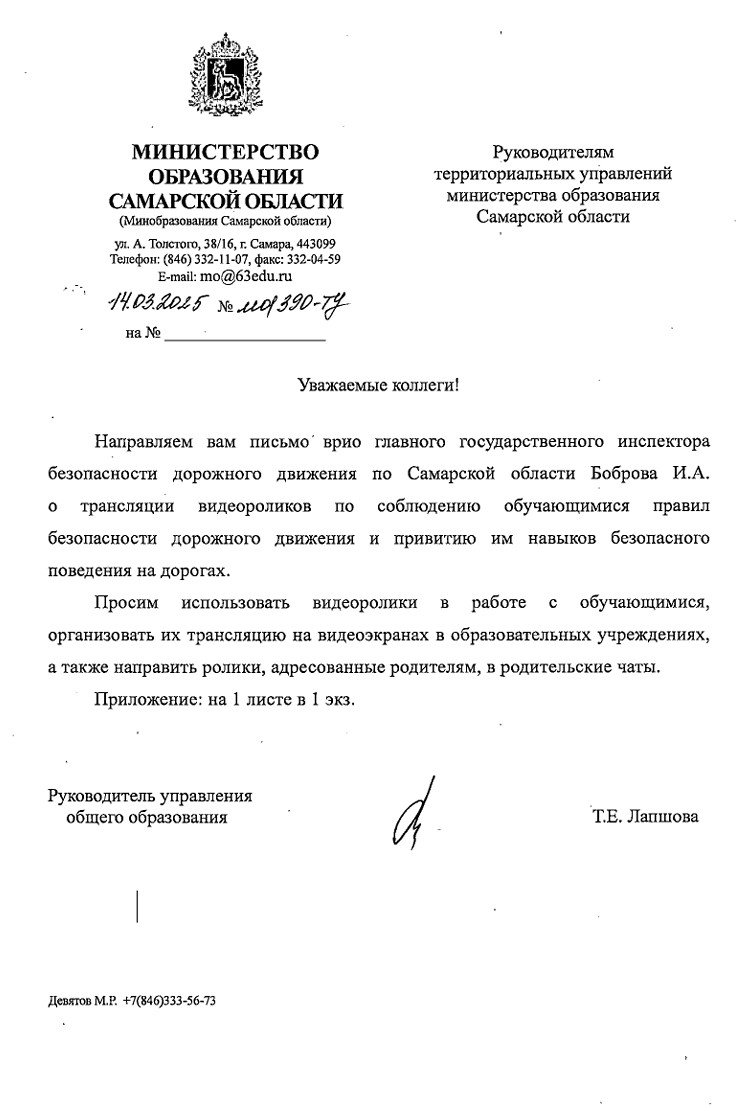 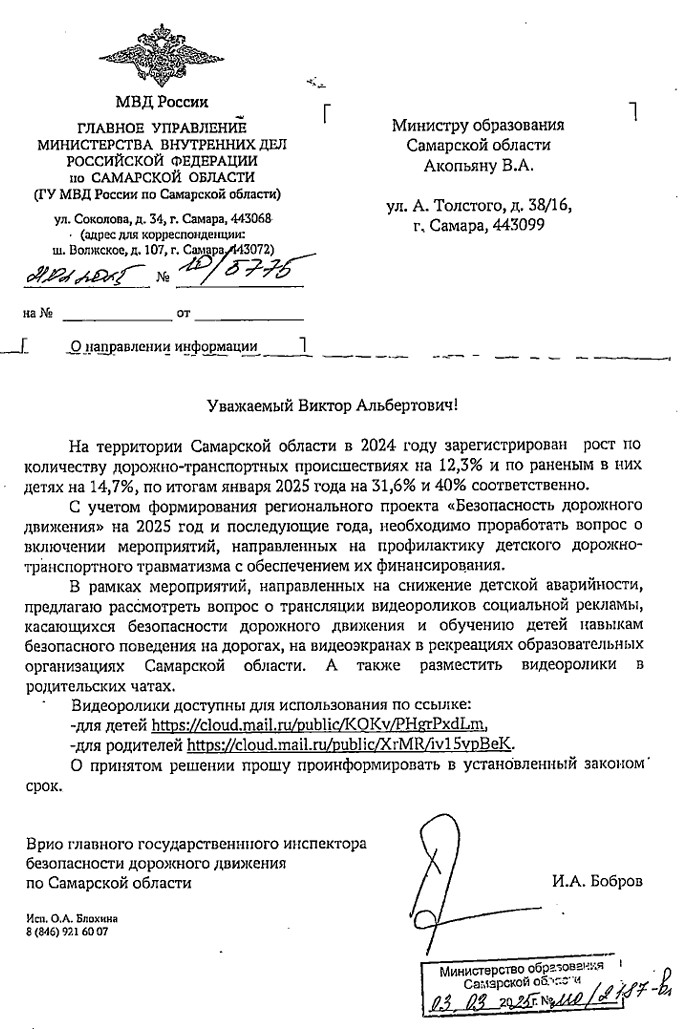 [Speaker Notes: Уважаемые коллеги, в марте вы получили письма МО СО и Госавтоинспекции о трансляции видео роликов профилактического характера на видеоэкранах в ОУ, и направлении данных материалов в родительские чаты. По сообщениям от сотрудников Госавтоинспекции, в ходе проверок ОУ, ролики в некоторых из них не транслировались. Этому есть и объективные причины, трансляция расписания, либо отключены видеоэкраны в связи с окончанием учебного процесса. Информация от Госавтоинспекции уточняется.]
Размещение видеороликов и памяток для родителей на официальных сайтах ОУ и социальных сетях «ВКонтакте»
[Speaker Notes: На прошлой недели областной центр профилактики совместно с территориальными центрами профилактики провели выборочный мониторинг официальных сайтов и социальных сетей на предмет размещения видеороликов по профилактике безопасности дорожного движения. Хотел бы выразить слова благодарности коллегам за проделанную работу, и поблагодарить руководителей и ответственных сотрудников образовательных учреждений за размещение материалов. В ходе проверки на официальных сайтах и в большинстве официальных групп «Вконтакте» размещены: памятки, методические материалы, видеоролики профилактического характера, созданы отдельные разделы Безопасность на дороге, материалы обновляются на постоянной основе. Областной центр по профилактике ДДТТ со своей стороны ежедневно размещает от 6 до 10 новостей в группе Вконтакте, материалы территориальных центров и образовательных организаций о проведённых мероприятиях, об участии детей и родителей в различных конкурсах и акциях.]
Размещение видеороликов и памяток для родителей на официальных сайтах ОУ и в социальной сети «ВКонтакте»
Ссылки на видео ролики по профилактике ДДТТ рекомендованные Госавтоинспекцией
Для детей - https://cloud.mail.ru/public/KQKv/PHgrPxdLm 
Для родителей - https://cloud.mail.ru/public/XrMR/iv15vpBeK
Памятки - https://cloud.mail.ru/public/QK3A/sn3ENN6ZX

Видео «Безопасность в движении» при передвижении на СИМ - https://юидроссии.рф/methods/multimediynye-materialy/bezopasnost-v-dvizhenii/

Памятки и плакаты по БДД –
 https://юидроссии.рф/methods/naglyadnye-materialy/plakaty-po-bdd/

Видеоролики по профилактике БДД (зима, весна, лето, осень)– 
https://disk.yandex.ru/d/dirony1dGIqf2w

Социальные ролики Министерства внутренних дел РФ – 
https://мвд.рф/Videoarhiv/Socialnaja_reklama

Ролики «Передвижение на СИМ» для размещения на сайте ОУ, в социальных сетях, чатах для родителей и детей – с 02 по 15.06.2025 года
https://mvdmedia.ru/tvmvd/sotsialnye-roliki/mvd-preduprezhdaet-peredvigaytes-bezopasno/
https://мвд.рф/Videoarhiv/Socialnaja_reklama/дети-в-безопасности/item/62799961/
[Speaker Notes: На слайде представлены новые активные ссылки на методические материалы, социальную рекламу и видеоролики, памятки и плакаты для проведения профилактических мероприятий. Материалы подготовлены Всероссийским детским объединением Юных инспекторов движения, главным управлением МВД РФ и областным центром профилактики.
С целью координации деятельности ОУ по размещению и обновлению профилактических материалов, для последующей трансляции на видео экранах, на официальных сайтах и социальных сетях, предлагаем размещать видеоролики и обновлять их каждые две недели, закрепив их в новостной ленте. С учетом технических возможностей сайта ОУ, добавлять новые материалы в отдельном разделе по Безопасности дорожного движения. Каждые две недели новые материалы будут направляться в ОУ через центры профилактики и письма МО СО. Если данное предложение поддерживается, предлагаем разместить видеоролики, направленные на соблюдение правил дорожного движения при управлении СИМ, на период с 02 по 15 июня.]
Мероприятия организованные Областным центром по профилактике детского 
дорожно-транспортного травматизма (Лаборатория безопасности)
в период с 22.01.2025 по 19.05.2025 года
[Speaker Notes: И хотел бы закончить выступление подведением итогов работы Мобильной лаборатории безопасности с января по май 2025 года. На базе 17ти образовательных учреждений прошли комплексные мероприятия с общим охватом 1700 обучающихся и 319 педагогических сотрудников, по следующим темам: «ПДД для пешеходов», «ПДД для велосипедистов», «Первая помощь пострадавшим при ДТП», «Дорожные ловушки», особое внимание уделялось «ПДД при передвижении на средствах индивидуальной мобильности». В мероприятиях использовались велосипеды, электросамокаты, обучающие игры.
Совместно с сотрудниками Госавтоинспекции для педагогов прошли обучающие семинары, на которых проинформировали о текущей ситуации по ДТП с участием несовершеннолетних на данной территории, о совместных областных и муниципальных мероприятиях, акциях и конкурсах. 
Работа Лаборатории безопасности будет продолжена и летний период, уже 1 июня в Струковском парке Лаборатория безопасности проведет профилактическое мероприятие для жителей Самара. График выездных мероприятий на первое полугодие 2025-26 учебного года будет сформирован в августе.

Спасибо за внимание, доклад закончил!

Нет Кинельское,  Отрадненское, Южное]